ЧУЛО ВИДА
Грађа, функција, мане, болести и заштита




Професор: Наталија Срдић
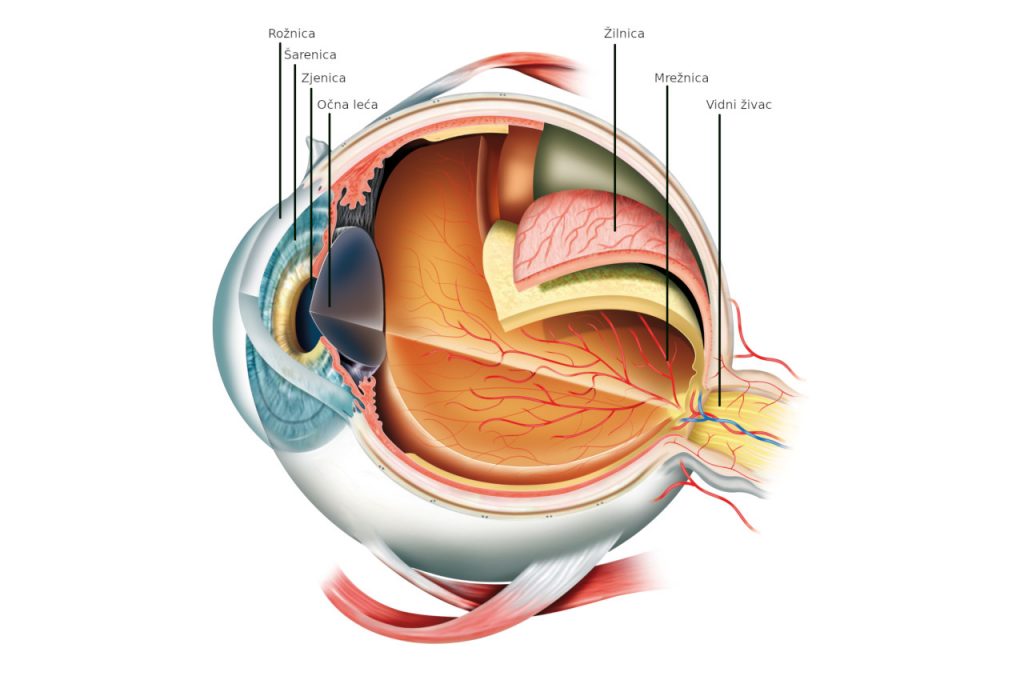 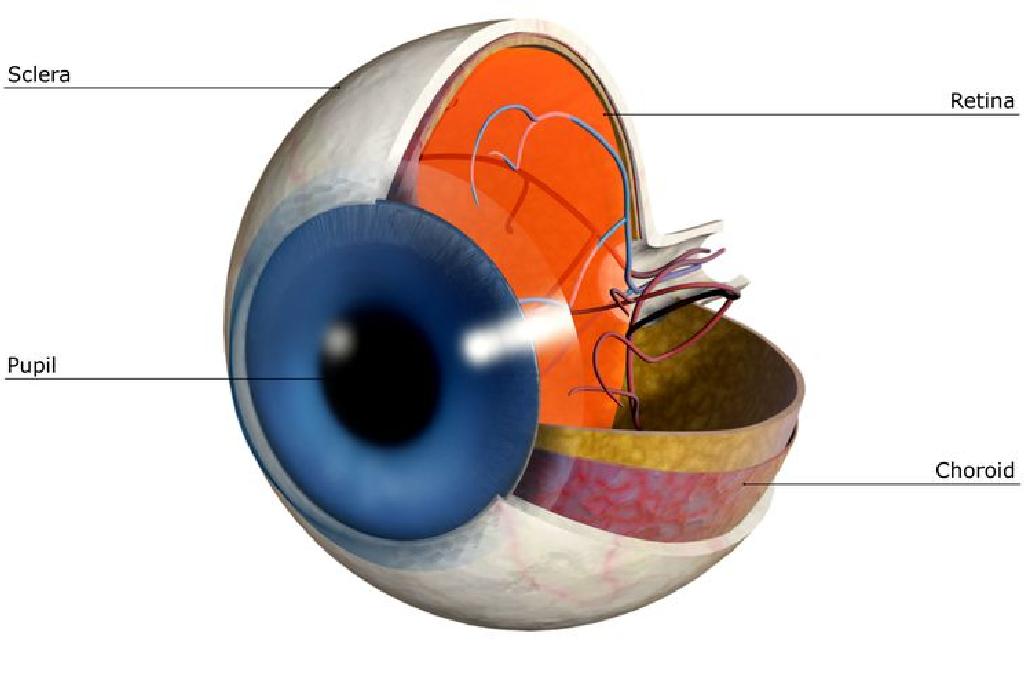 Поновимо
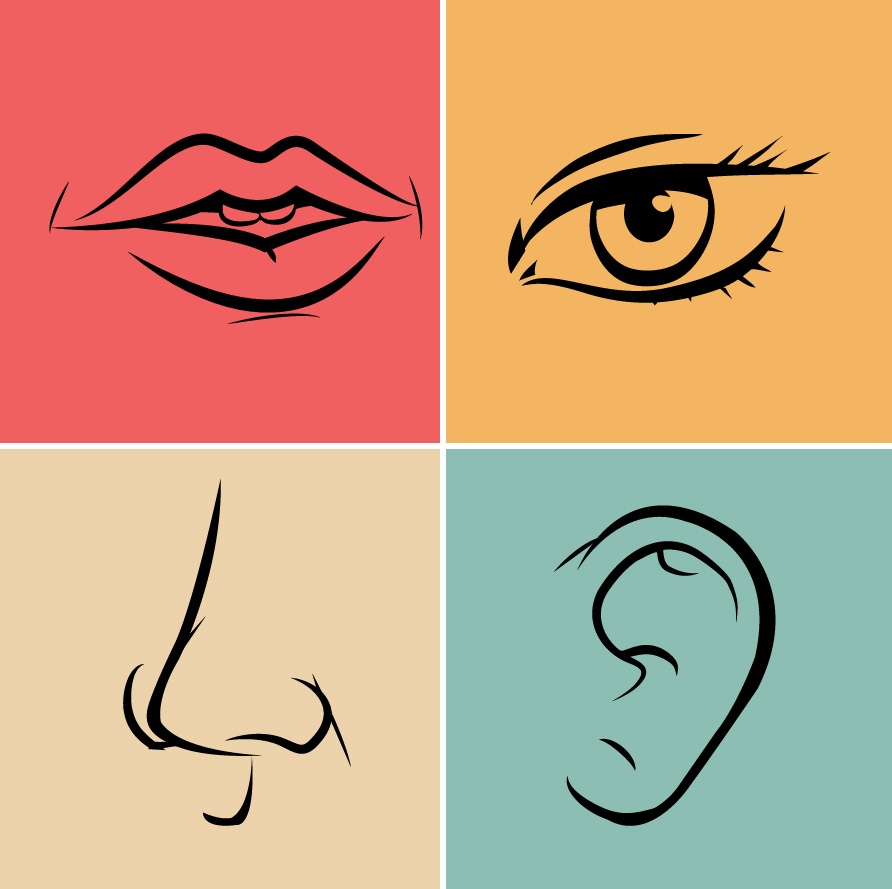 Која је улога чула?
Како смо подјелили чула?
Која су то општа а која специјална чула?
Објасни чуло мириса?
Гдје се налазе квржице за укус?
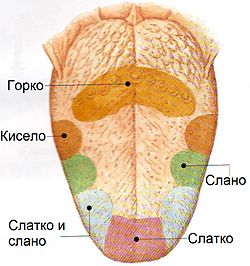 Чуло вида
Чему служе очи? Зашто је важно да видимо? Шта чини грађу ока?
Чему служе обрве? 
Обрве спријечавају сливање зноја са чела у очи.

Шта су трепавице? Чему служе трепавице? Чиме је око споља заштићено?

Очни капци и трепавице штите очну јабучицу и спречавају продирање штетних материја у очи. Капци се аутоматски затварају  и штите од механичких повреда  а трепавице  спријечавају продирање прашине .
Када плачемо? Шта настаје када плачемо? Како настају сузе? Чему слуше сузе?
Сузне жљезде непрекидно излучују мале количине суза које трептањем влаже очне јабучице . Сузе обезбеђују и додатну заштиту јер, не само да испирају нечистоће из ока, него садрже и супстанцу која спречава развој бактерија.

Помоћни дијелови ока су: очни капци, трепавице, вежњача, сузни апарат и мишићи очне дупље
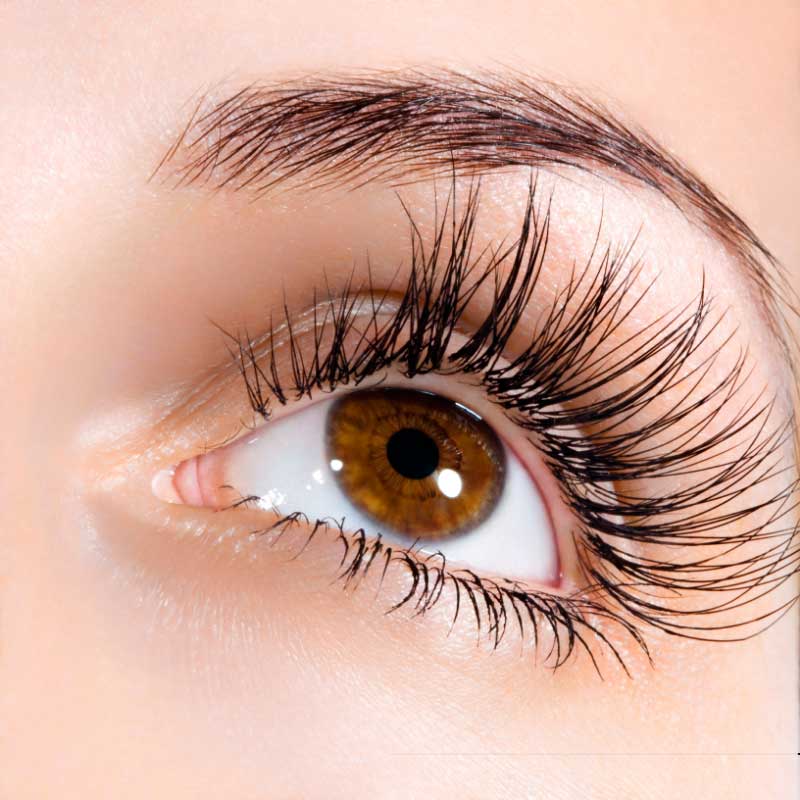 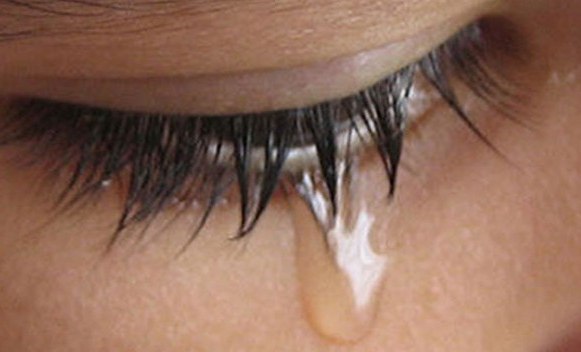 Чуло вида
Највећи дио утисака из спољашње средине примамо преко чула вида
Ограни чула вида су очи
Захваљујући сложеним процесима очи шаљу информацију о облику, боји, величини у мозак
Око чине главни и помоћни дијелови
Главни дио ока је очна јабучица, у састав ока улазе и очни живци, саставни дио је и центар за вид у потиљачном дијелу
Многобројни фотрецептори у оку примају надражај, преко очног нерва, и шаљу информацију у центру у мозгу
Зато кажемо да очима гледамо мозгом видимо
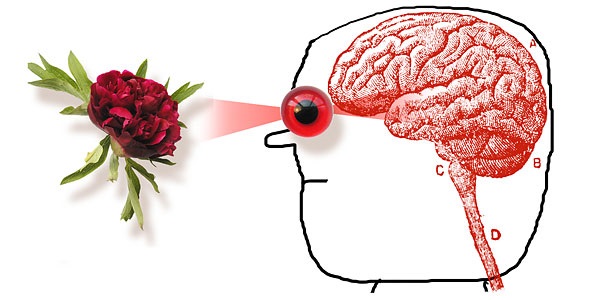 Чуло вида
Oчна јабучица је сложене грађе
Састоји се из три слоја: спољашњег, средњег и унутрашњег
Очна јабучица је смјештена у очној дупљи  и чине је беољача и рожњача
Беоњача је спољашња опна је заштитни омотач бијеле боје која очној јабучици даје чврстину и облик
Предњи дио беоњаче је провидан   и назива се  рожњача која пропушта свјетлосне зраке до унутрашњости ока
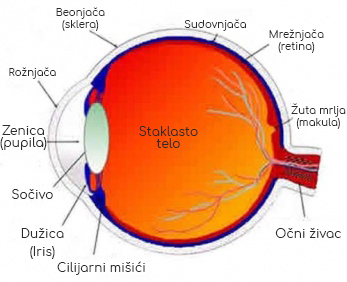 Чуло вида
Средишњи слој чине судовњача, цилијатно тијело и дужница
Судовњача је испод беоњаче, прожета је густом мрежом крвних судова који снабдевају око потребним супстанцама
С предње стране судовњача прелази у дужицу која  садржи пигментне који оку дају боју
У средини дужице је зјеница
Контракцијама мишића дужице контролише се количина свјетлости која улази у око
На предњем дијелу судовњача прелази у цилијарно тијело, а оно у дужицу
Иза зјенице се налази провидно и еластично очно сочиво које је испупчено с обе стране
Када је предмет који се посматра ближи очно сочиво је испупченије, а пљоснатије уколико је предмет удаљенији
Садржај очне јабучице чине очна водица, сочиво и стакласто тијело
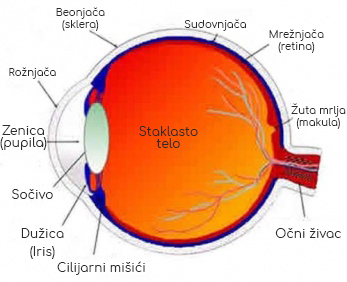 Чуло вида
Очно сочиво се налази одмах изнад дужице- то је еластични и прозирни диск који изоштрава свијетлост 
Дјеловањем цилијатног тијела очно сочиво може рефлексно да мијења облик
Оно је условљено близином предмета и назива се акомодација 
Простор између рожаче  и дужнице, испуњен је очном водицом и назива се предња очна комора
Задња очна комора је простор између очног сочива и дужице
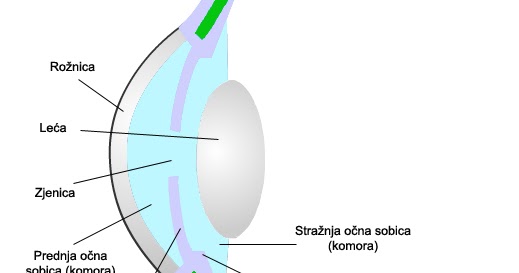 Чуло вида
Унутрашњост очне јабучице испуњена је провидном, пихтијастом  масом, стакластим тијелом
Мрежњача  је унутрашњи омотач очне јабучице
Она садржи  чулне ћелије  које се називају штапићи и чепићи
Штапићи су распоређени по читавој мрежњачи и веома су важни за ноћни вид
Чепићи су активни на дневној свјетлости и служе да разликујемо бојe
Штапићи су осетљиви на промјену јачине свјетлости и омогућавају вид у сумрак и при слабој свјетлости
Мјесто на мрежњачи с највећим бројем чепића  назива се жута мрља, она је одговорна за детаље и видну оштрину
Испод жуте мрље налази се слијепа мрља која не садржи чулне ћелије и од ње полази очни нерв
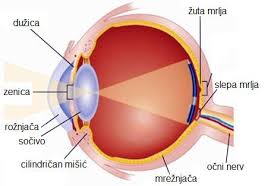 Како видимо?
Свијетлосни зраци пролазе кроз рожњачу и очну водицу
Зјеница пропушта дио свјетлосних зрака кроз очно сочиво, оно даље пролази кроз стакласто тијело и пада на мрежњачу
На мрежњачи настаје лик предмера који је обрнут и умањен неколико стотина пута
То је сложен процес гдје се свјетлосна драж у фоторецепторима мрежњаче претвара з нервни импулс
Очни нерв преводи овај импулс до центра за вид у потиљачном дијелу мозга
Лик посматраног предмета се ствара на мрежњачама оба ока, али ми видимо једноструко
Захваљујући финкцији коре великог мозга, лик са мрежљаче доживљавамо као стваран, усправан и у природној величини
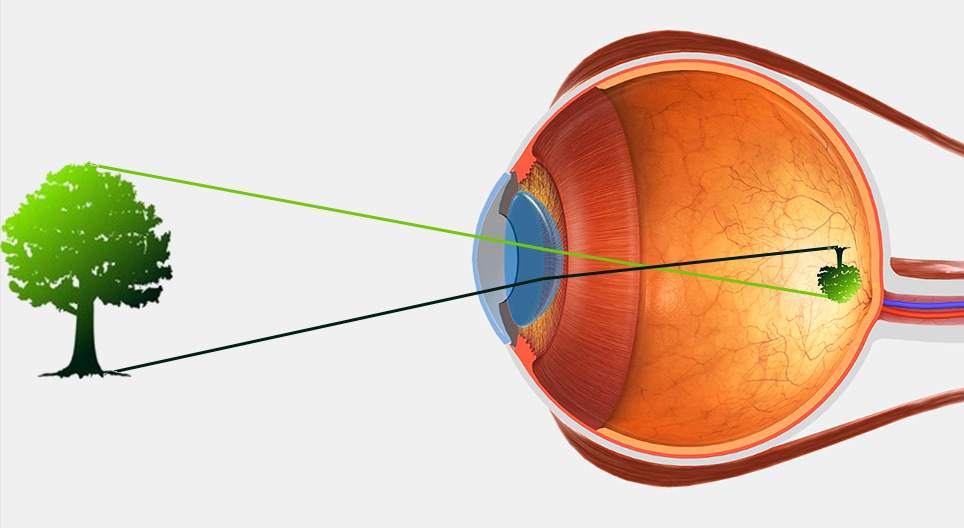 Болести ока
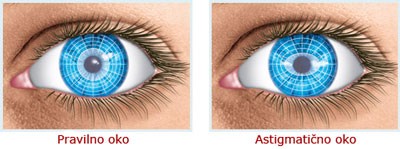 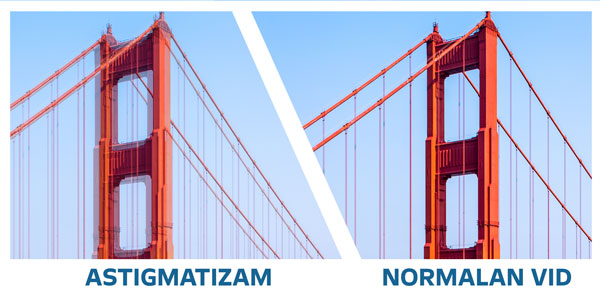 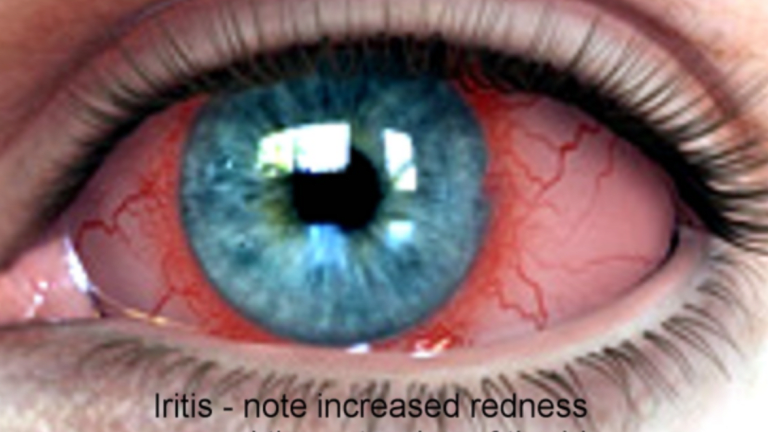 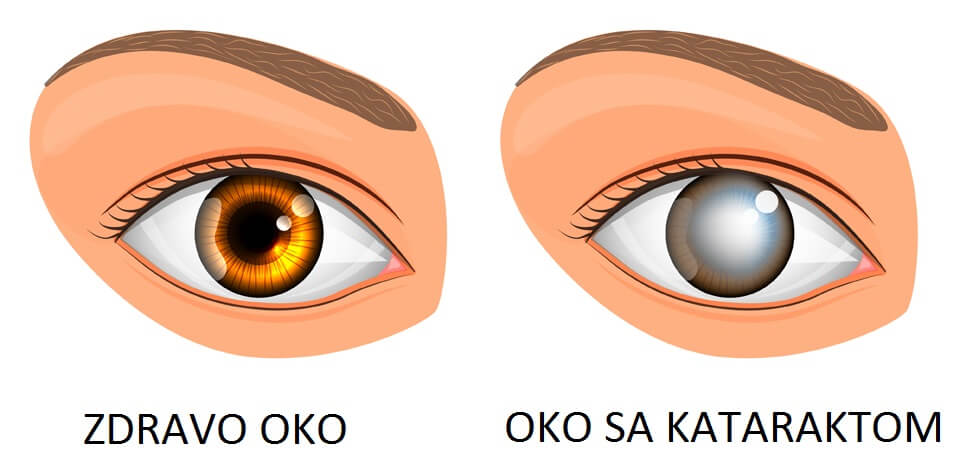 Болести ока
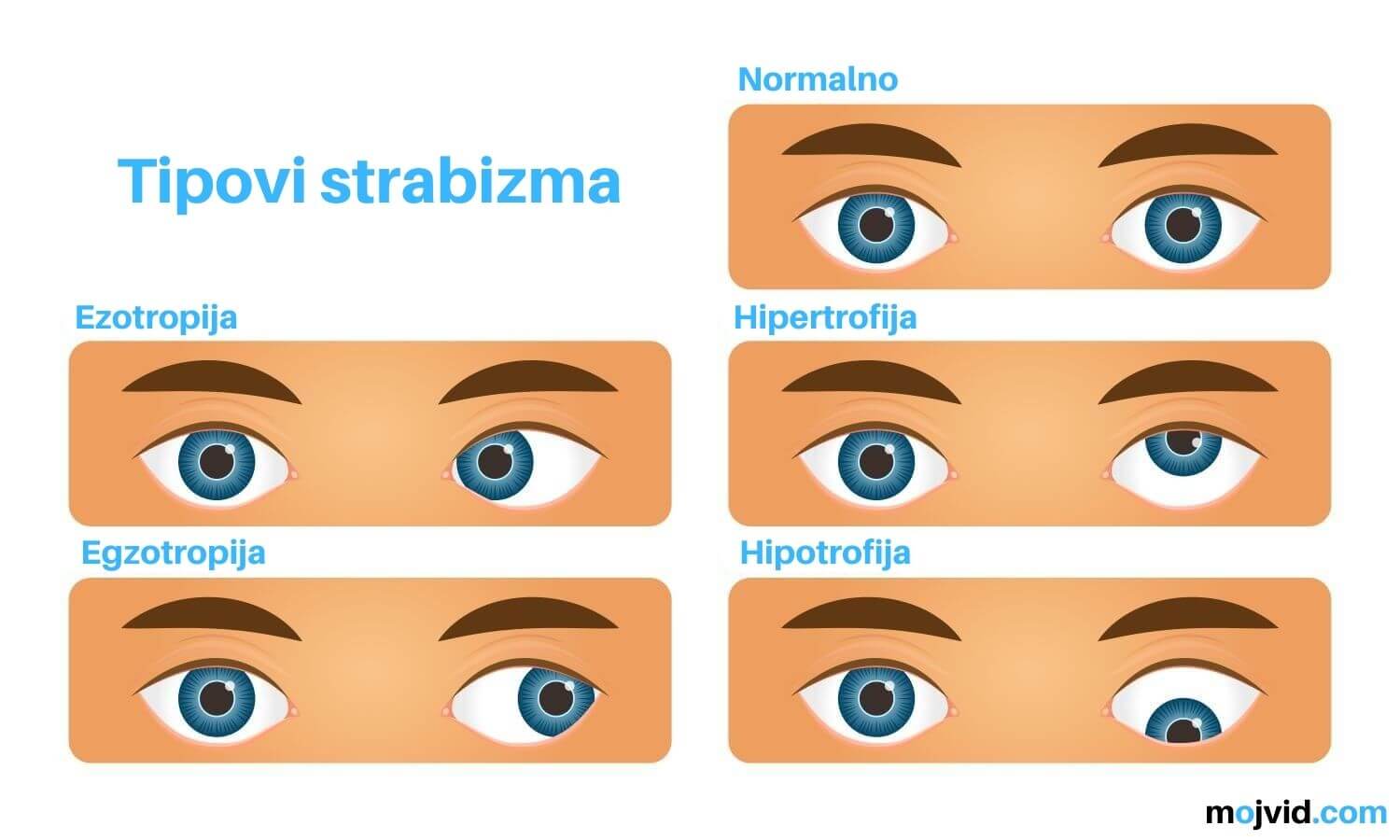 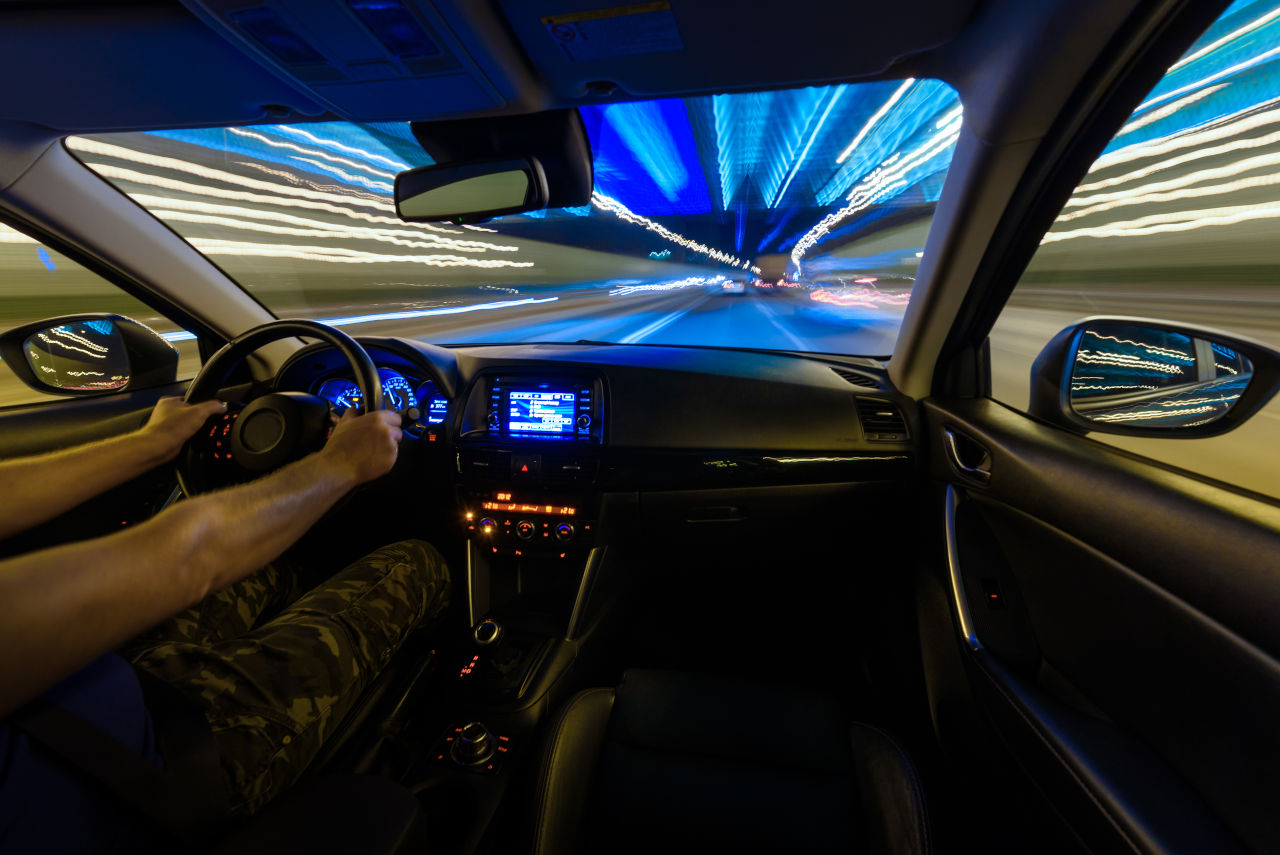 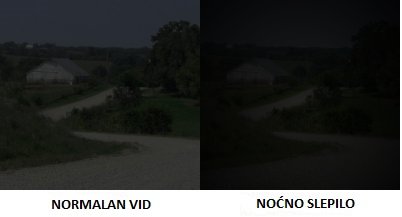 Осјетљивост на боје
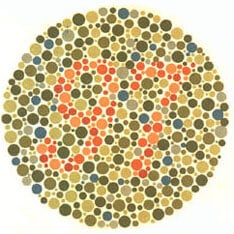 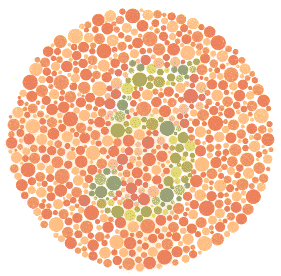 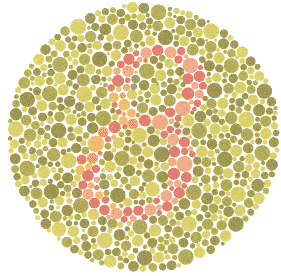